Outils etReconstitutions d’outils néolithiques
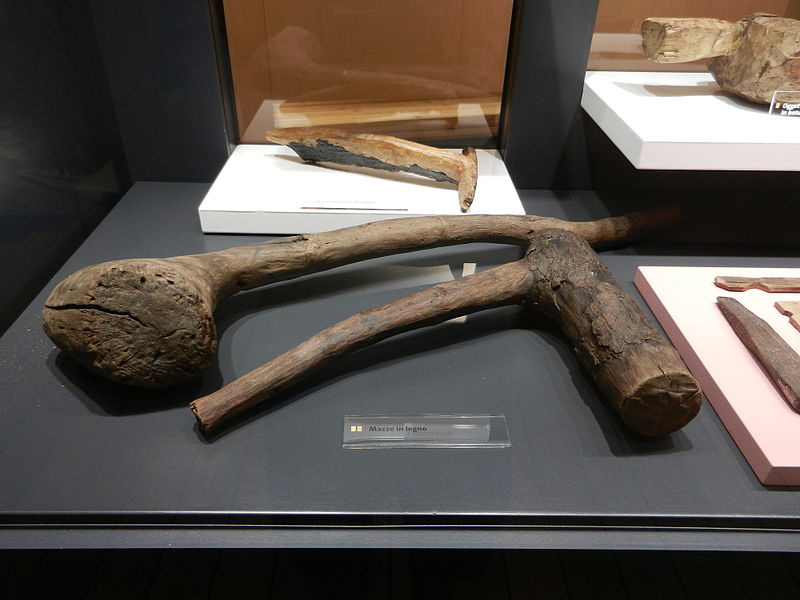 Masse en bois
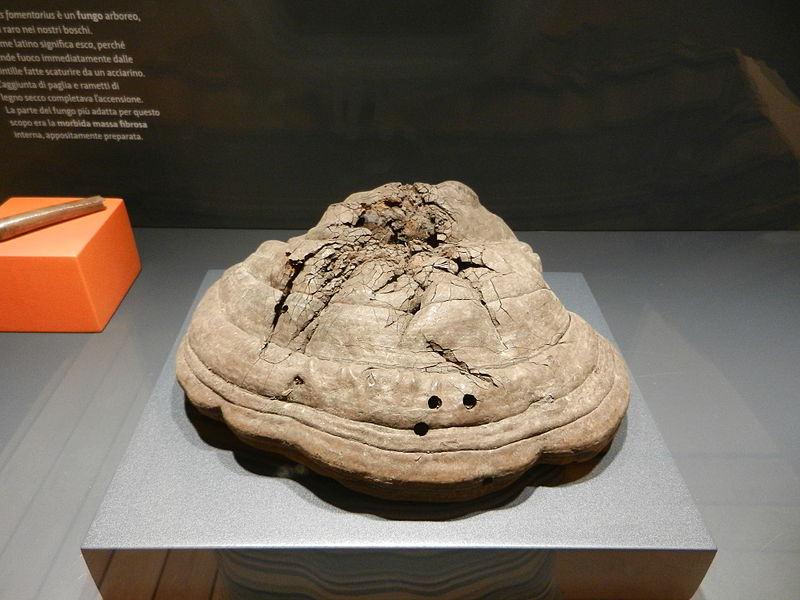 Champignon (amadou) pour faire du feu
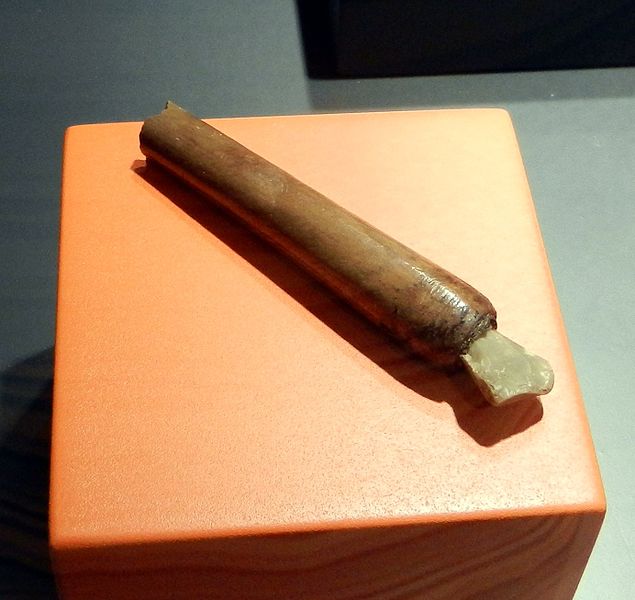 Instrument en pierre et en os pour allumer un feu
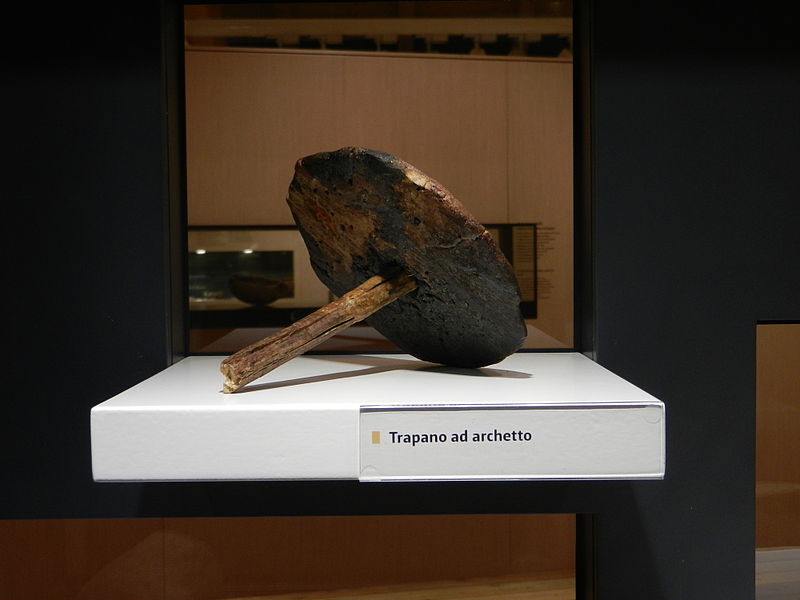 Perceuse à archet
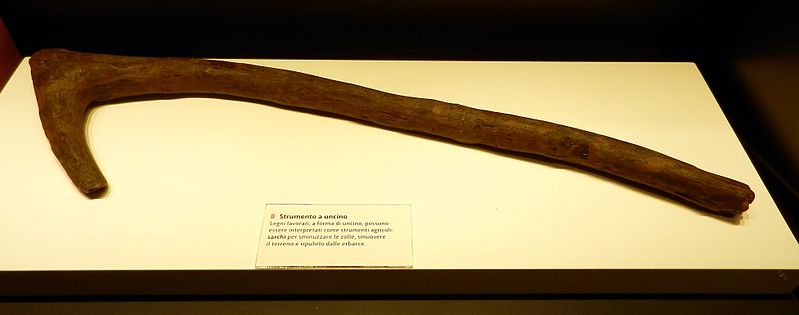 Crochet en bois.
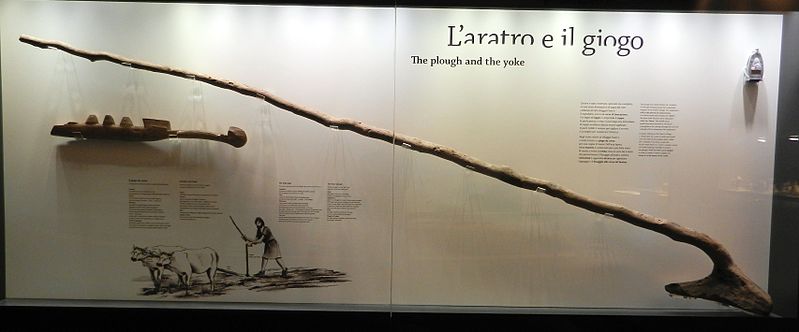 Araire et joug
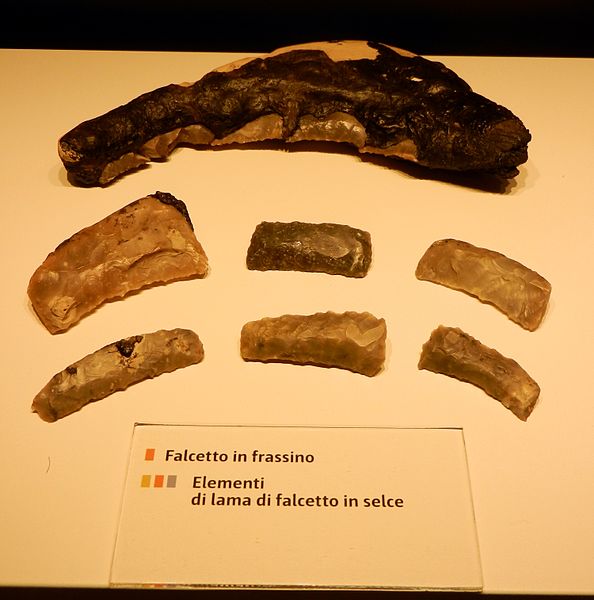 Faucille et lame en silex
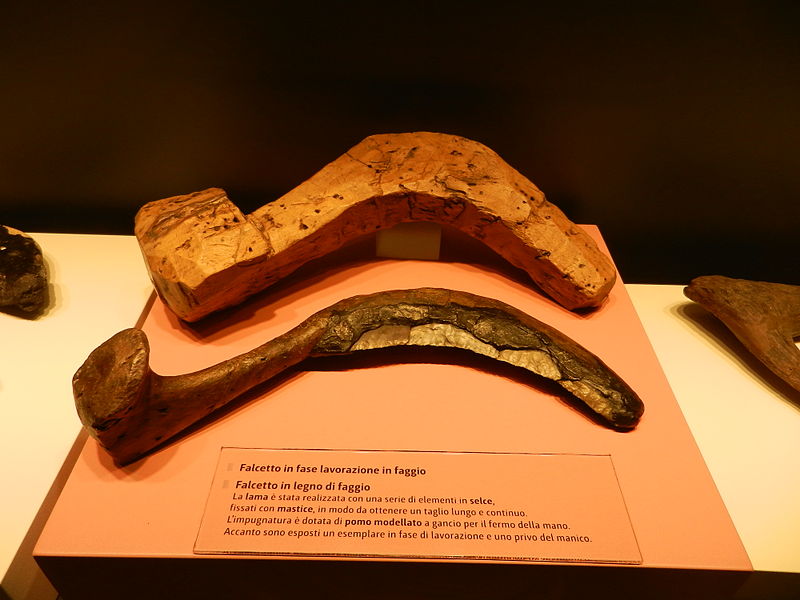 En haut : faucille en cours de fabrication
En bas  : faucille avec des lames de silex fixées à l’aide de mastique
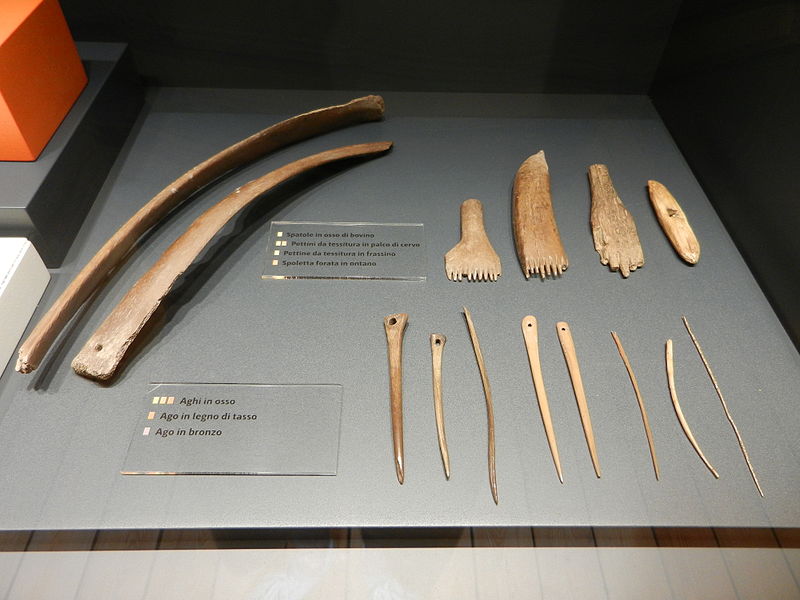 Outils pour le tissage et la couture
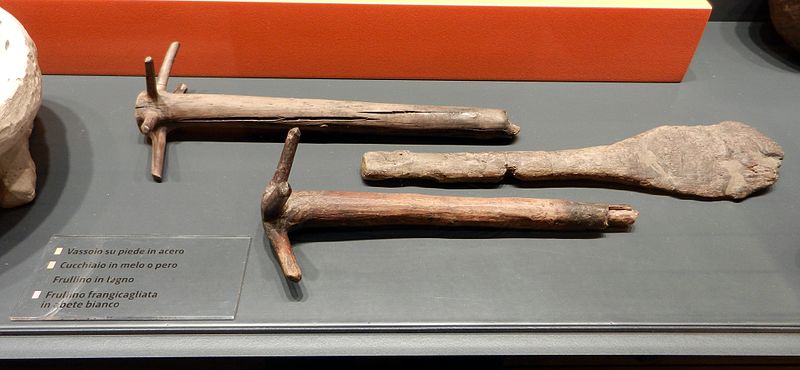 Deux fouets et une cuillère
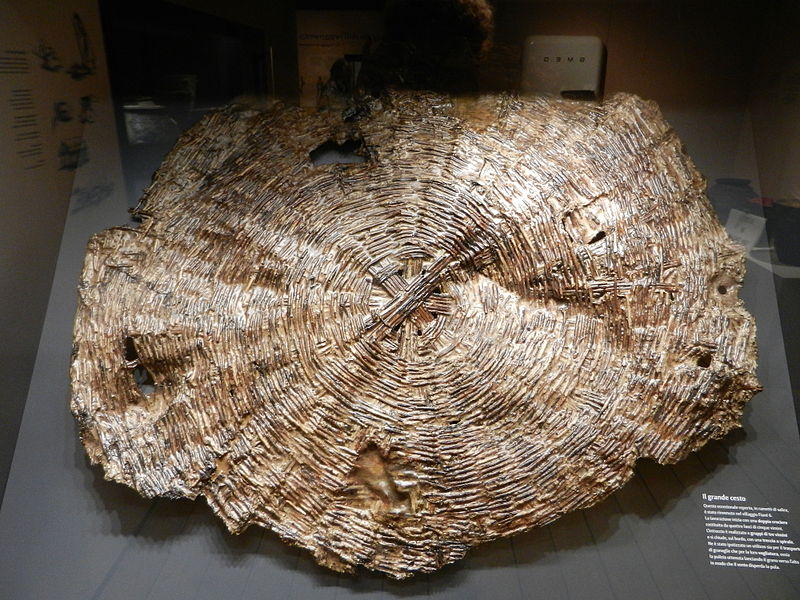 Fond de panier
Reconstitutions
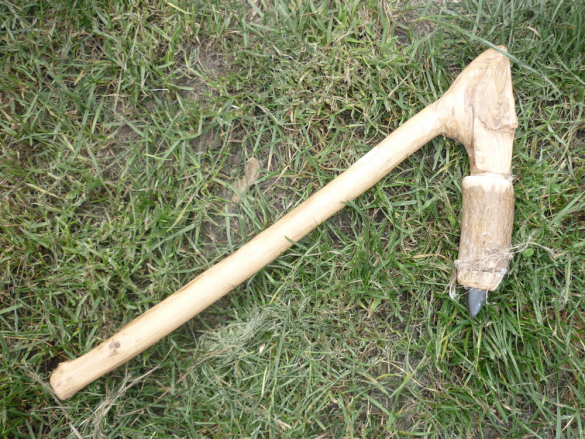 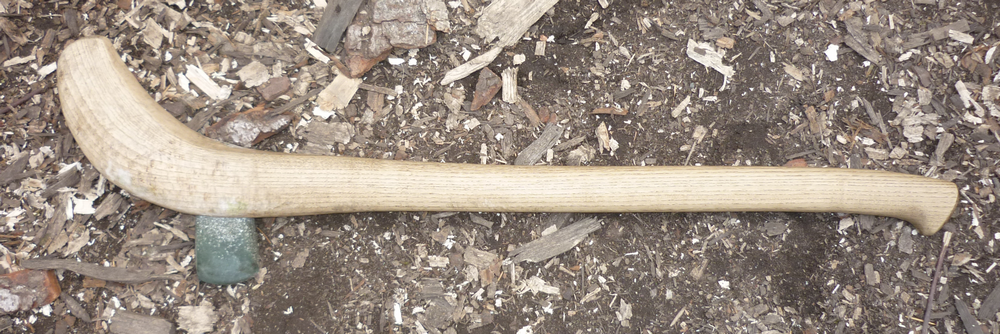 Haches
Herminettes
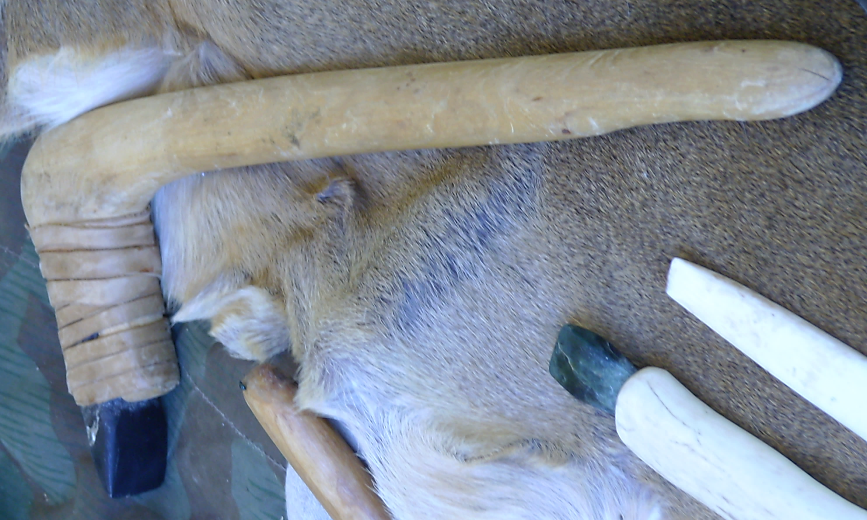 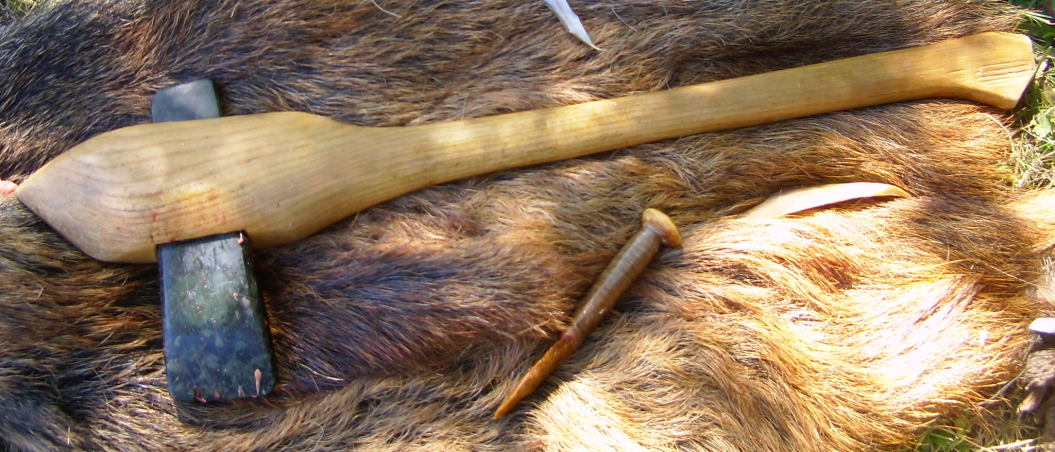 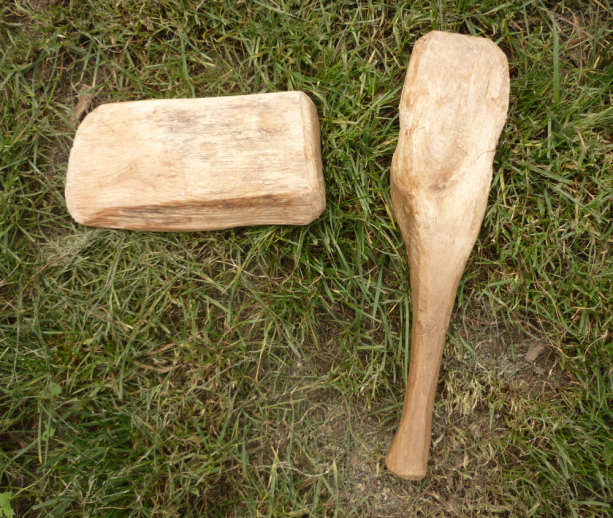 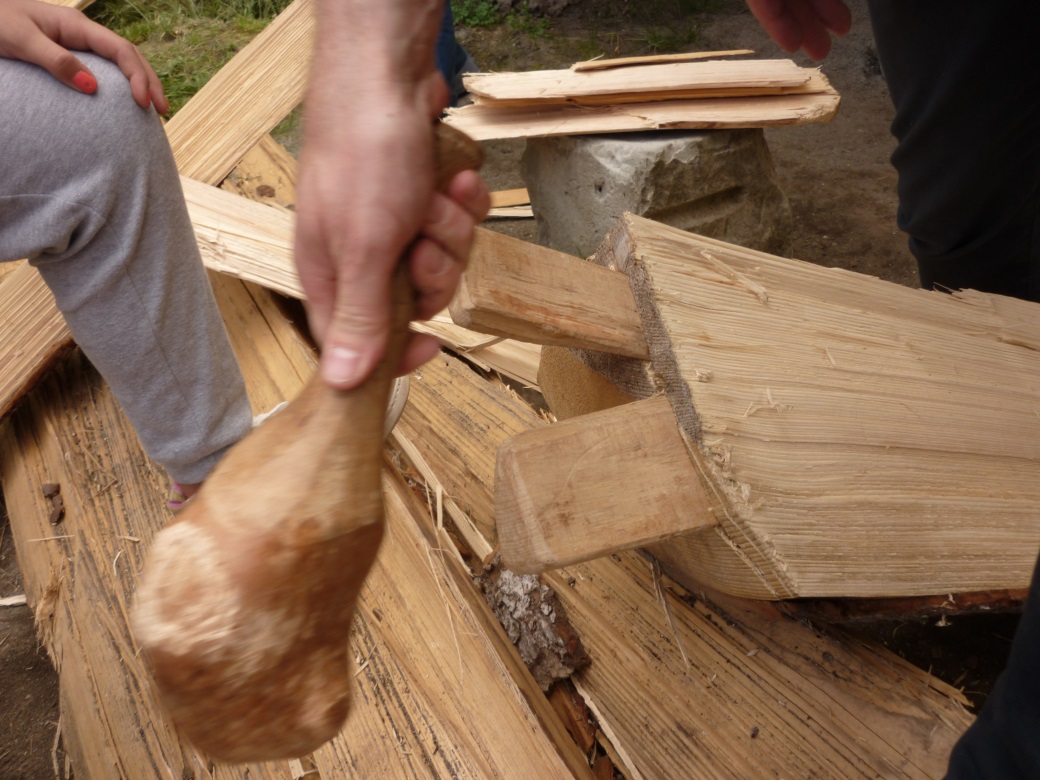 Coin servant à fendre le bois
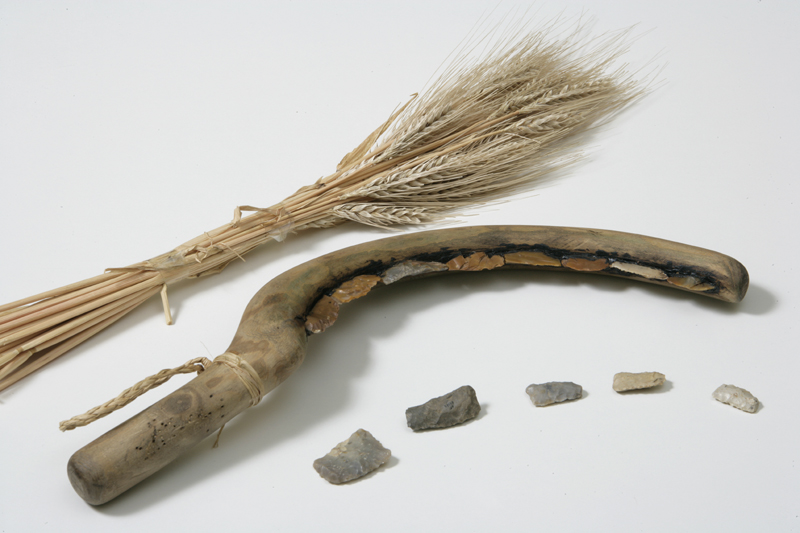 Faucille